Электронное портфолио
  учителя МБОУ    Хемчикской СОШ. 
Хертек Ангыр-оол    Майныовича.
Материалы для прохождения аттестации на подтверждение первой квалификационной категории учителя начальных классов  муниципальной бюджетной       общеобразовательной школы села 
         Хемчик муниципального района 
 «Бай-Тайгинский кожуун Республики Тыва»
Хертек Ангыр-оол Майныовича
I. Стабильные результаты освоения         обучения обучающимися     образовательных   программ и     показатель динамики их достижения
1.2. Качество знаний учащихся по итогам мониторингов, проводимых
общеобразовательным учреждением.
Качество знаний по ЕРМКО.
Сканер ЕРМКО.
Участие в предметных олимпиадах, входящих в перечень олимпиад Министерства  образования и науки РТ.РФ
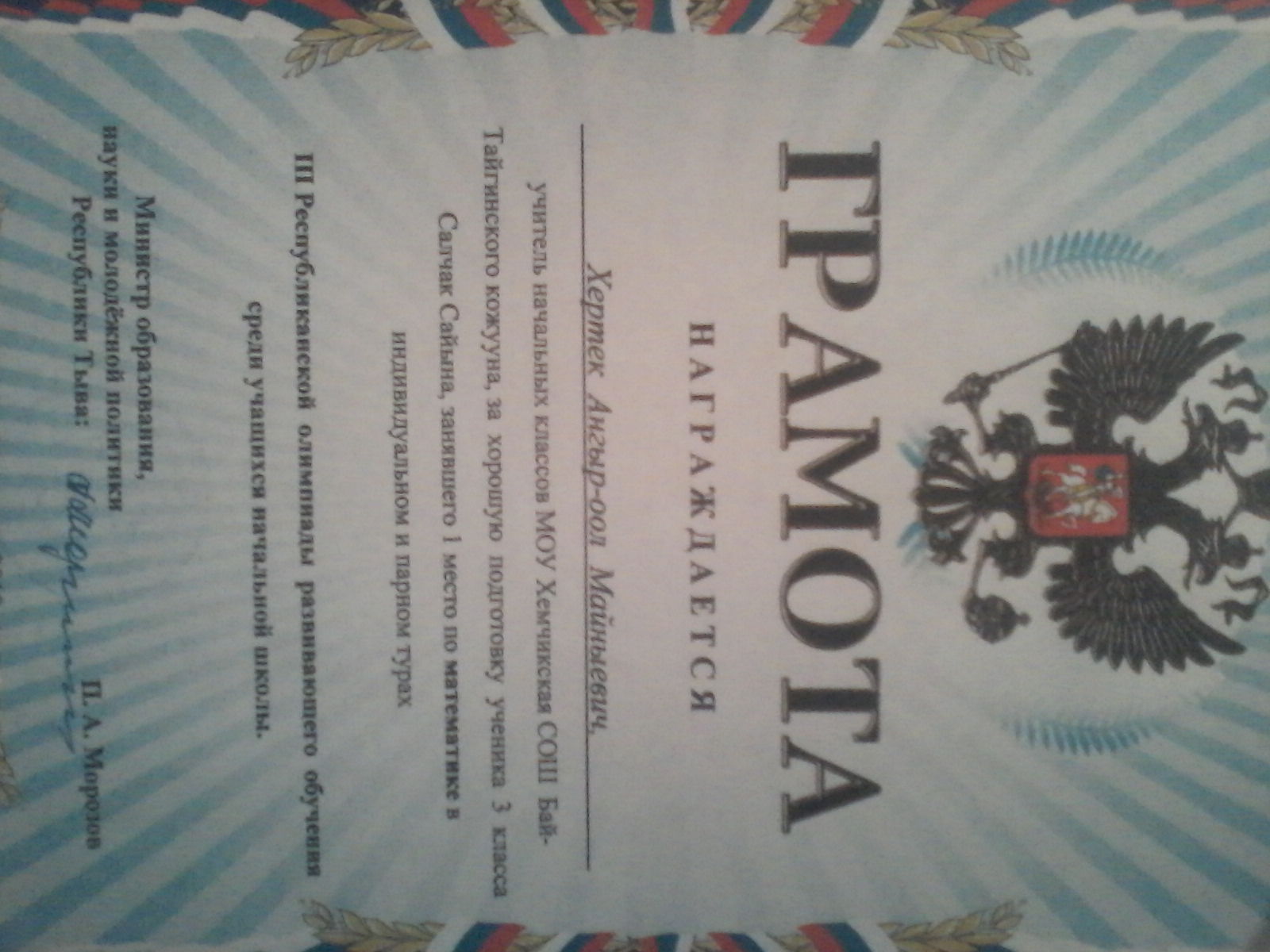 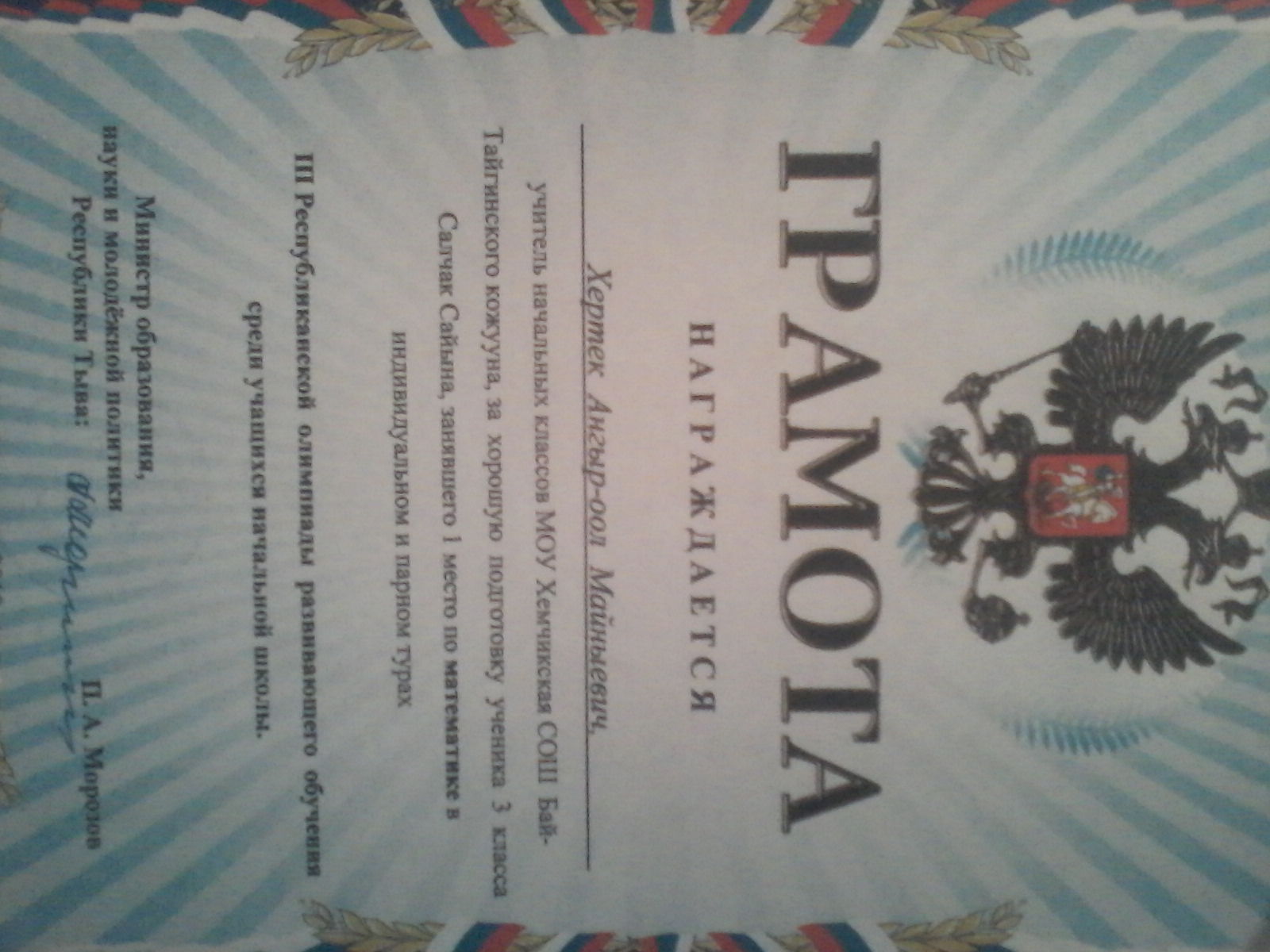 Достижения учащихся на предметных олимпиадах .
1
Участие в предметных олимпиадах, не входящие в  рекомендуемый перечень олимпиад Министерства образования и науки РТ. РФ
II. Выявления развития у                                       обучающихся способностей к  научной, творческой  деятельности, а также их    участия в олимпиадах, конкурсах.

 Наличие участников научных конференций, олимпиад, конкурсов.

Хертек Азияна  обучающаяся 2 класса со своим проектом «Деннелге  бодаарынын эптиг аргазы»  в кожууне заняла 2 место
Наличие форм организации внеурочной деятельности по преподаваемым предметам.
Наличие учащихся, занимающихся проектной          деятельностью.
Личный вклад и  повышение качества               образования на основе совершенствования методов обучения и воспитания.
 Программно-методическое сопровождение
Наличие публикаций, имеющих  соответствующий гриф и выходные данные,   в том числе электронной версии  сайте профильных издательств
Сертификат о публикации.
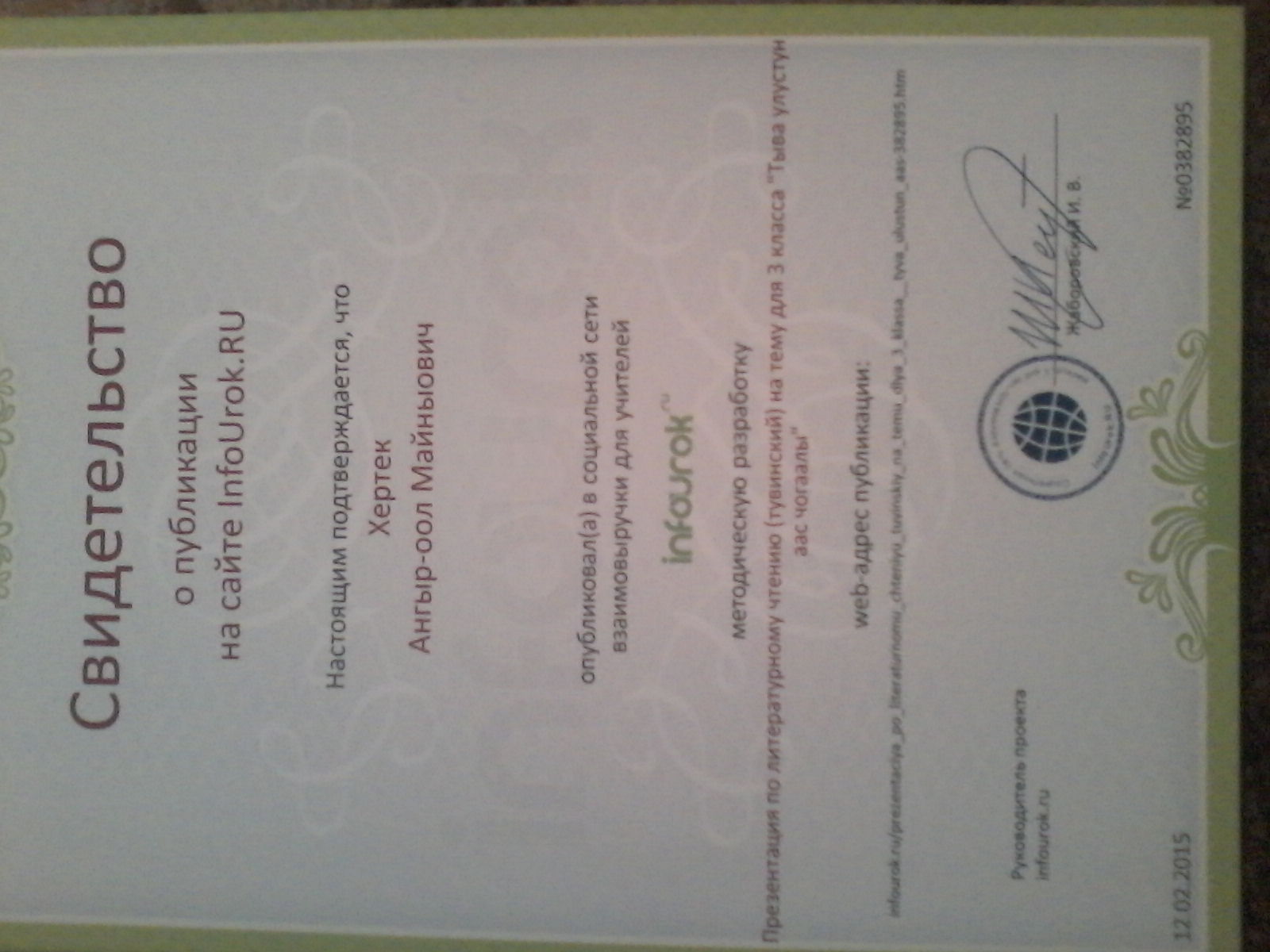 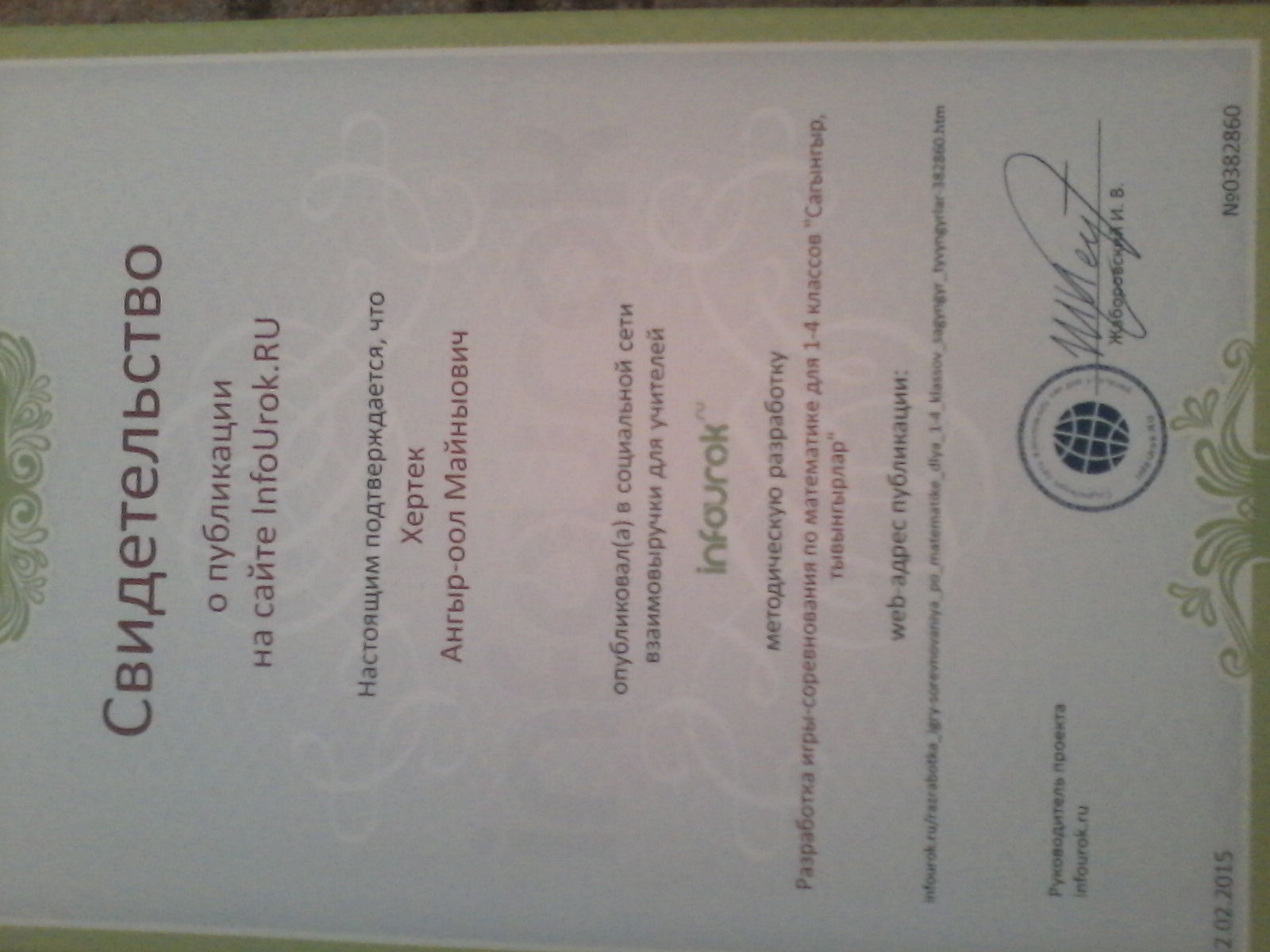 Публичное представление собственного педагогического опыта на сайте
Выступления на презентациях,  круглых столах в             рамках   которых демонстрировался данный        педагогический опыт
Использование современных образовательных технологий
Мои личные достижения.
Повышение квалификации за последние 5 лет.
«Формирование универсальных учебных действий в младшем школьном возрасте в соответствии с требованиями ФГОС НОО» 72ч.

«Подготовка и проведение V республиканской олимпиады развивающего обучения»

 «Обновление содержания гуманитарного и естественнонаучного физического образования в начальной школе»
Всего 370 часов  часов   курсов повышения за 5 лет
Владею навыками пользователя персонального компьютера . Получил справку №304  о базовом уровне подготовки слушателя. 
(от 9 февраля 2015)
Имею государственные     и    отраслевые, муниципальные поощрения.
Грамота Министерство образования, и науки и молодежной политики Республики Тыва за хорошую подготовку ученика 3 класса Салчак Сайына, занявшего   1 место по математике в индивидуальном и парном турах  III Республиканской олимпиады развивающего обучения среди учащихся начальной школы
 (25-26.03.2010)

Почетная грамота  Верховный хурал (парламент) Республики Тыва за добросовестный труд в сфере обучения и воспитания подрастающего поколения (распоряжение № 453от 20.05.2014)
Занимал призовые места в профессиональных конкурсах «Учитель года 2011, 2015»
Почетная грамота МОУ Хемчикская СОШ победитель школьного этапа Всероссийского профессионального конкурса педагогического мастерства «Учитель года – 2015»

Почетная грамота МОУ Хемчикская СОШ  Победитель конкурса «Лучший учитель - 2012»